Leve hele livet – mat og måltider
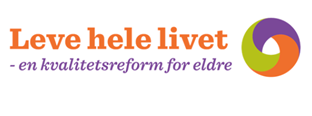 Velkommen v/ Agnete Nygaard, USHT Viken (Akershus)
Presentasjon av den nye nasjonale ernæringsstrategien, God og riktig mat hele livet v/ Guro Berge Smedshaug, Helsedirektoratet
Kjøkken og kompetanse lokalt. Dialog, kjøkken og pleie v/ Kaja Helland-Kigen og Vegard Bakken-Løvaas, Lillestrøm kommune
Det gode måltid «Eldre ut på middag» v/ Kaja Helland-Kigen  og Vegard Bakken-Løvaas, Lillestrøm kommune
Mat med hjem etter utskrivelse» v / Kristine Nordkvelle, Oslo kommune, bydel Sagene
Øk kvaliteten på ernæringsarbeidet - APPetitus v/Geirr 
FoodCapture – digital ernæringsoppfølging v/ Mari Mohn Paulsen, UiO
Tannhelseprosjekt i Agder og på Romerike v/ Arne Åsan, Eva Rydgren Krona og Pernille Nordbak Øsmundet
Kort info om Ernæringsnettverk og Matgledekorps v/ Elise Husevåg 
Spørsmål og refleksjon etter dagen